TAPPARA SATEENVARJO 2019-2020
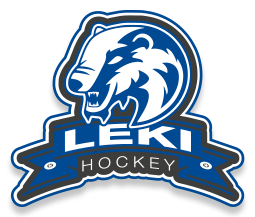 LEKI
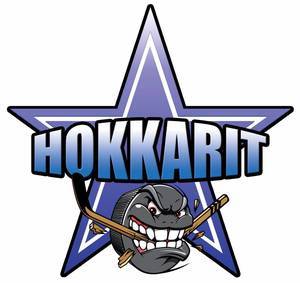 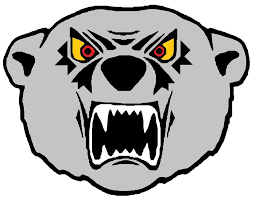 HOKKARIT
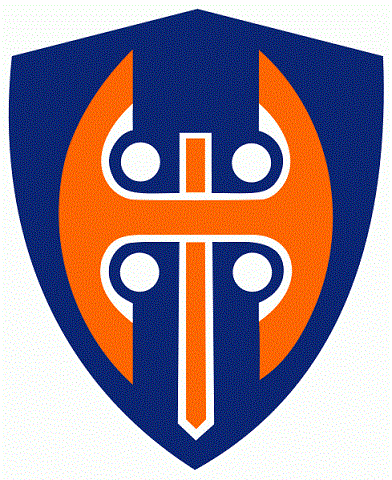 K-AHMA
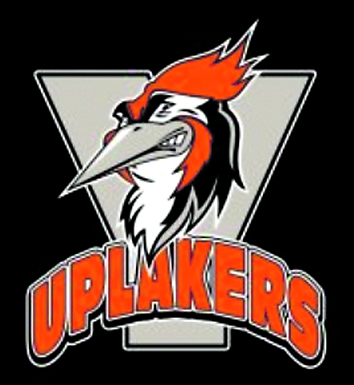 TAPPARA
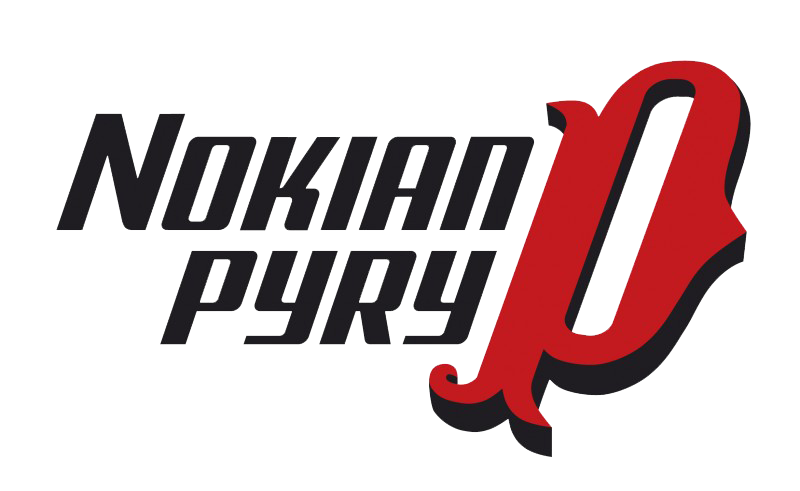 UPLAKERS
PYRY
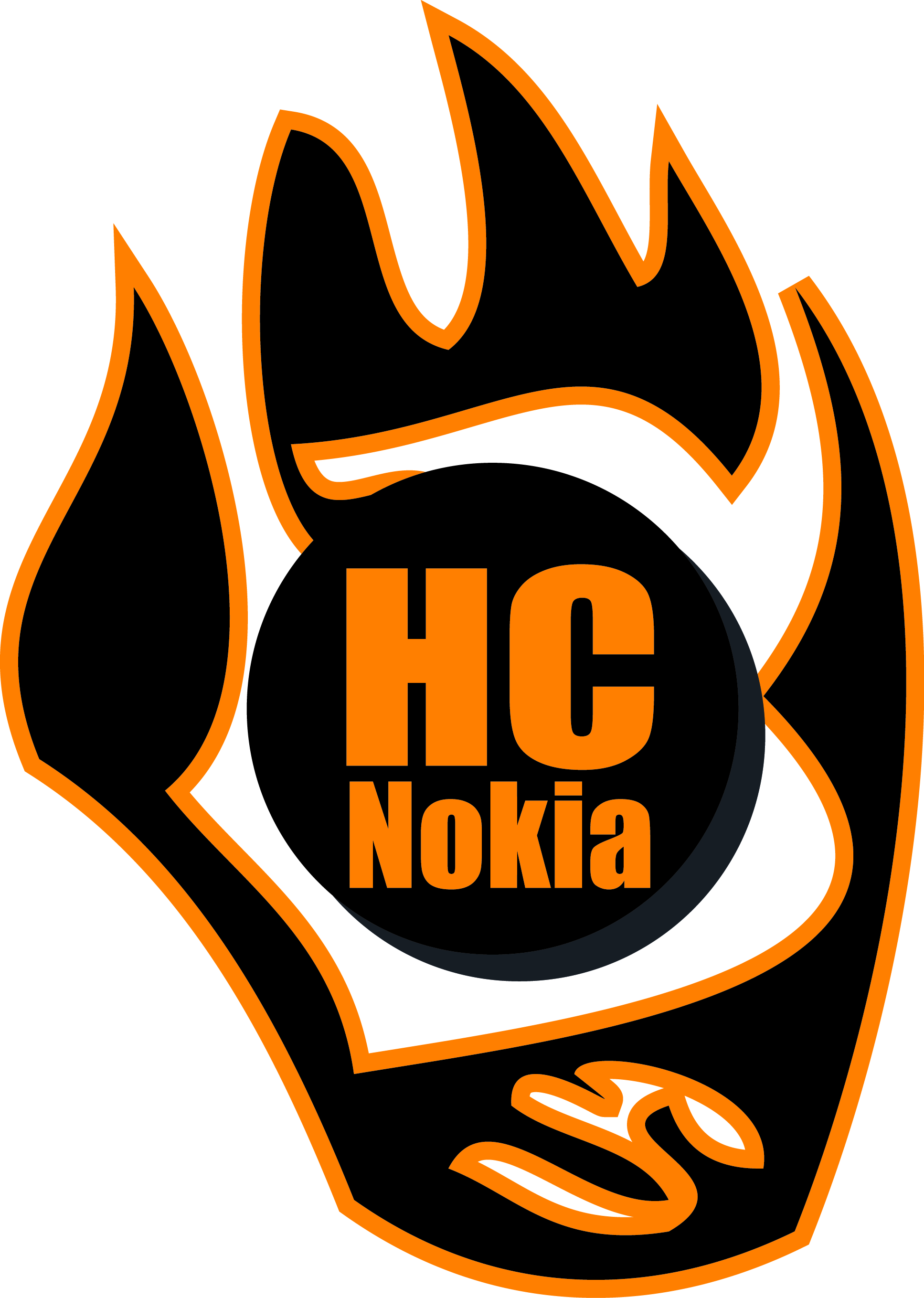 HC NOKIA
Tapparan sateenvarjoyhteistyö
Pelaajapolku
Joukkuepolku
Valmentajapolku
Valmentajakoulutus
Taitovalmentajat
Yhteiset painopisteet harjoitteluun
Yhteiset arvot
Pelaajapolku
Tapparan tuki vahvojen omien ikäluokkien perustamiseen ja jalostamiseen
Kaikki sateenvarjon sisällä liikkuvat pelaajat käydään yhdessä läpi valmennuspäälliköiden kanssa, ennen C1 vaihetta tapahtuvat yksittäiset siirrot vain perustellusti
Tavoitteena kehittää sateenvarjossa jokaiselle pelaajalle oma polku kohti omia tavoitteitaan jääkiekkoilijana
Tapparalla C1-B1 ikäryhmissä vain SM-sarja toimintaa, muut pelaajat ohjataan yhteistyöseurojen Mestis, Suomi-sarja ja Aluesarja toimintaan
Joukkuepolku
Sateenvarjon sisällä tarkastellaan ikäluokkien rakenteita useamman kerran vuodessa
Tarvittaessa yhdistetään sateenvarjon joukkueita, jotta joukkueiden tilanne pystytään optimoimaan pelaajien määrän ja tason suhteen
Yhdessä suunniteltu joukkuetarjotin sateenvarjon sisällä D2-B1 ikäluokkiin
Tapparan sateenvarjoyhteistyö: Yhdistymistoimenpiteet 2019-2020
E1-juniorit: yhteinen aloitusleiri Tappara + kaikki yhteistyöseurat  yhteiset painopisteet, valmentajakoulutus, mahdolliset lisäpelit sateenvarjon sisällä
D2-juniorit: yhteinen aloitusleiri, 1-3 yhteistä harjoitus-/pelitapahtumaa
D1-juniorit: yhteinen aloitusleiri, 2-3 yhteistä pelitälli/turnaus tapahtumaa ja kerran kuussa sateenvarjon yhteinen harjoitustapahtuma
C2-juniorit: syksyllä kerran kuussa yhteinen harjoitus-/pelitapahtuma, keväällä yhteinen harjoitus-/pelitapahtuma 1-2 kertaa kuussa
C1-juniorit: Tapparalla vain SM-tason toimintaa, Tappara määrittää myös Mestis -tason joukkueet yhdessä sateenvarjoseurojen kanssa, jokaiselle sarjatasolle pyritään rakentamaan toimintaa
B2-juniorit: Tapparalla SM-tason toimintaa, yhteistyöseurat Mestis, Suomi-Sarja ja aluesarja
B1-juniorit: Tapparalla SM-tason toimintaa, yhteistyöseurat Mestis, Suomi-Sarja ja aluesarja
Valmentajapolku
Valmentajapolut suunnitellaan valmennuspäälliköiden kesken sateenvarjossa
Valmentajille pyritään suunnittelemaan omaa motivaatiota ja taitoa sopiva joukkue sateenvarjon sisällä
Valmentajaliikenne sateenvarjoseurojen välillä
Valmentajien koulutus
SJL:n kanssa yhteistyössä järjestettävät painopiste-koulutukset
Taitovalmentajien järjestämä arkikoulutus
Tapparan valmennuspäällikköjen järjestämät arkikoulutukset 
Valmennuspäälliköiden palaverit
Omat valmennuspäälliköt kouluttavat omissa seuroissa yhteisiä painopisteitä
Taitovalmentajat
Kaksi taitovalmentajaa Tappara –sateenvarjon alla
Taitovalmentajat kiertävät säännöllisesti yhteistyöseurojen arjessa ja kouluttavat seuroissa erikseen sovittavalla rytmillä
Taitovalmentajat osallistuvat harjoituksien jaksottamisen suunnitteluun, harjoitteiden suunnitteluun, toimivat seurojen valmennuspäälliköiden apuna
Yhteiset painopisteet harjoitteluun
Tapparalta joka kuukaudelle omat painopisteet lajitaitoihin ja pelin oppimiseen
Tapparan taitovalmentajat ja valmennuspäälliköt kouluttavat yhteistyöseurojen valmentajat ja valmennuspäälliköt jokaisen kuukauden painopisteisiin
Jokainen yhteistyöseura toteuttaa painopisteitä omaan malliin sopivimmalla tavalla